アーバンデータチャレンジ2017
和歌山ローカルナレッジ
献血バス日程のオープンデータ化と
情報流通拡大
～情報をつなぐ、命を救う～
和歌山ローカルナレッジとは（2015年活動開始）
●和歌山県におけるオープンデータの取り組み
●LocalWikiやOSMを活用した
　　マッピングパーティーやシビックテックの活動
紀伊民報CMS「eメイド」で見える化
●eメイドは、ホームページや印刷物を制作する紀伊民報のシステム。
●さまざまAPIのサービスや、CSVからもインプットとアウトプットが可能
ホームページ印刷物
APIサービス
紀伊民報
「eメイド」
CSV
オープンデータ
アーバンデータチャレンジ2017での取り組み
●献血バス日程のオープンデータ化
●オープンデータからRSS出力
●SNSに連携しフォロワーを拡大
日本赤十字社和歌山県赤十字血液センター
献血バスの日程
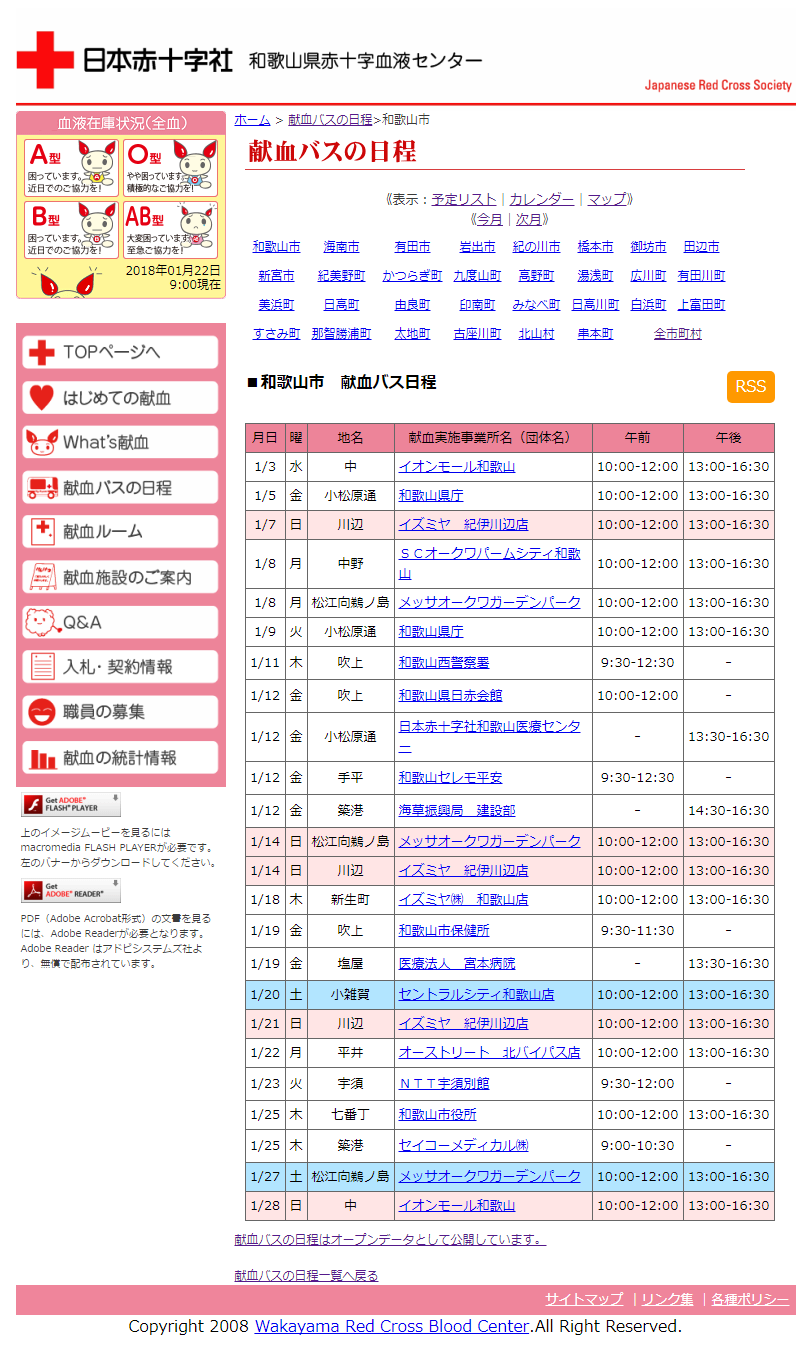 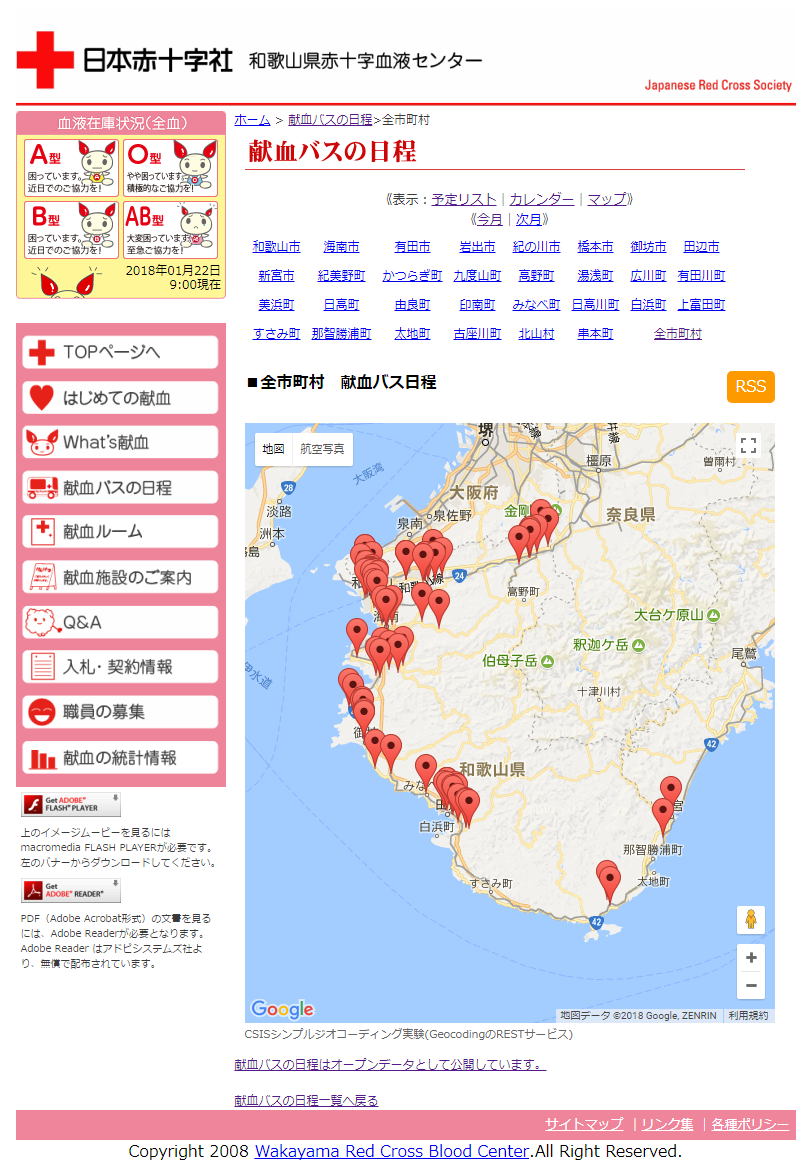 日本赤十字社和歌山県赤十字血液センターでは、献血日程や献血バス日程を管理する機械から出力されるCSVを、紀伊民報のホームページ更新システム「ｅメイド」を通して、WEBサイトを更新。
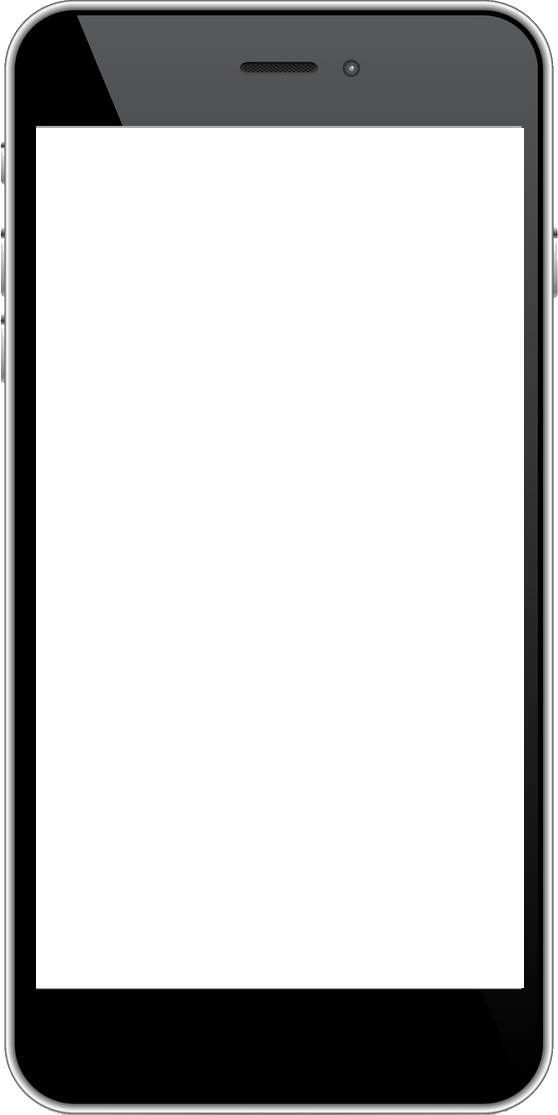 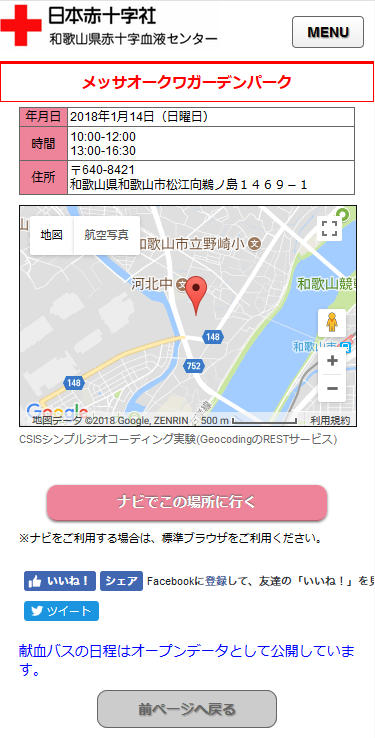 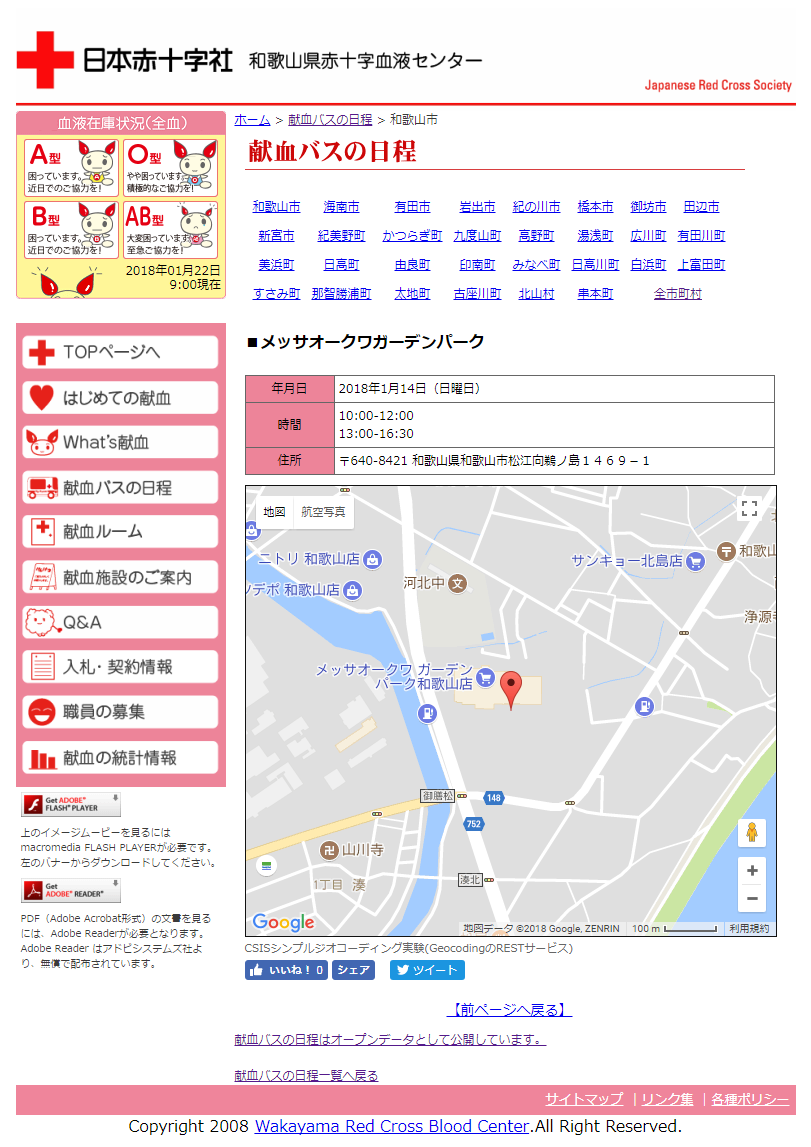 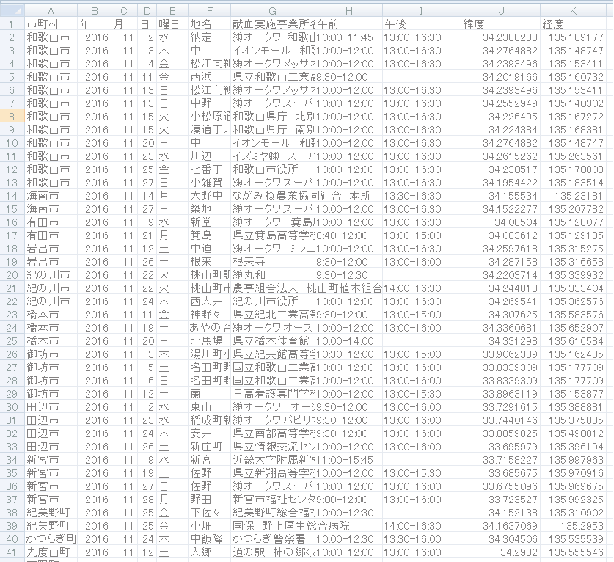 ホームページの作業時間は３時間→15分に
【アーバンデータチャレンジ2017での取り組み】献血バス日程のオープンデータ化
●献血バス日程のCSV(献血バスシステム出力）と位置情報CSVをまとめ　　オープンデータとして公開
●データの自動更新機能を作成し、オープンデータ化の作業は０時間
オープンデータ化
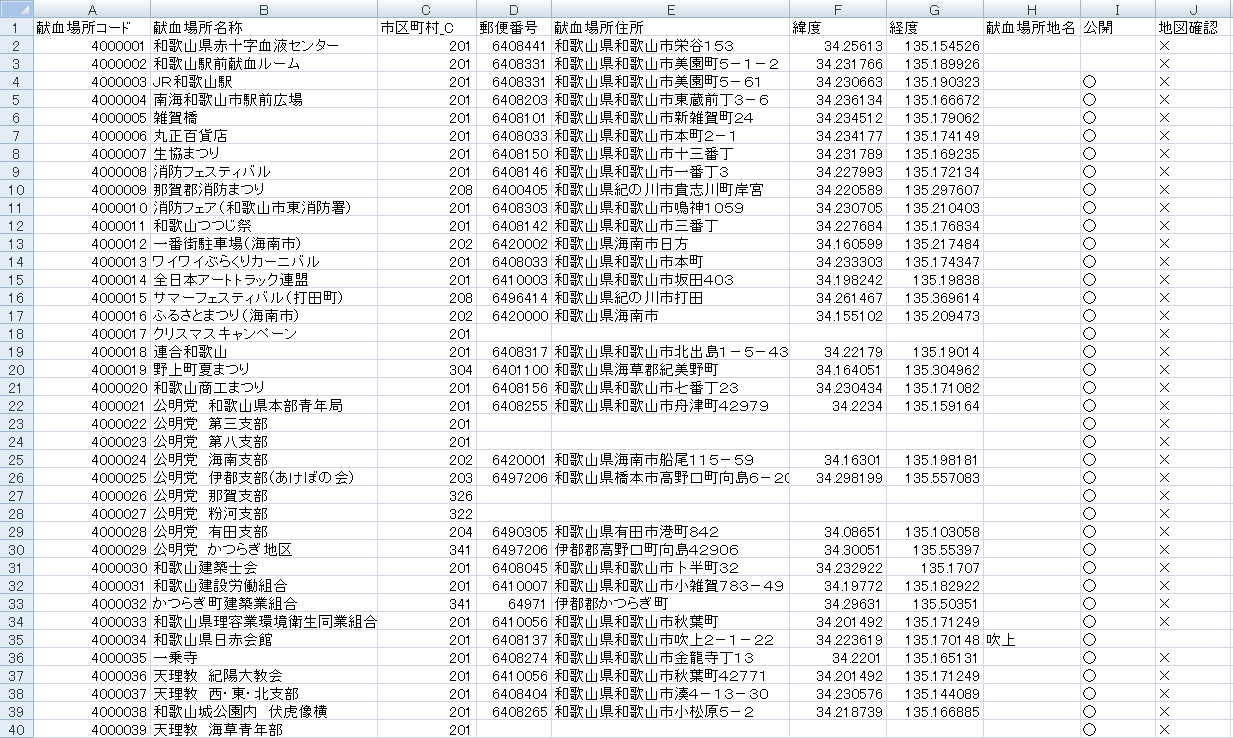 献血日程や献血バス日程を管理する機械から出力されるCSV
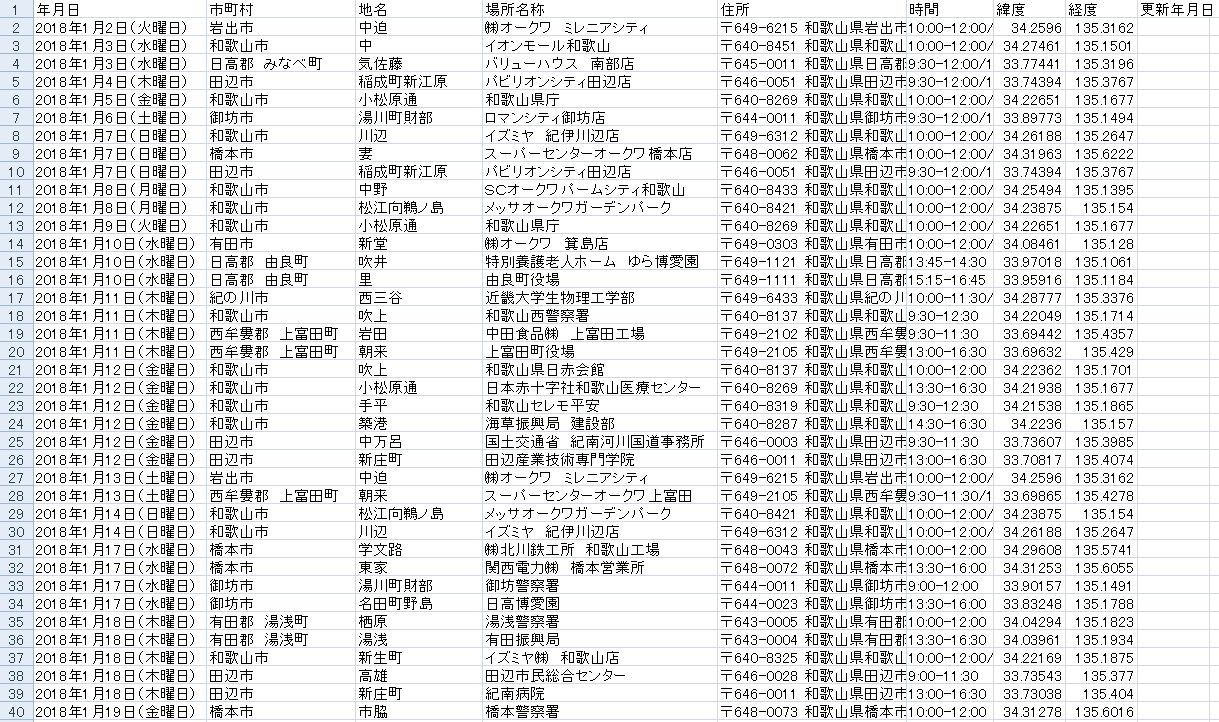 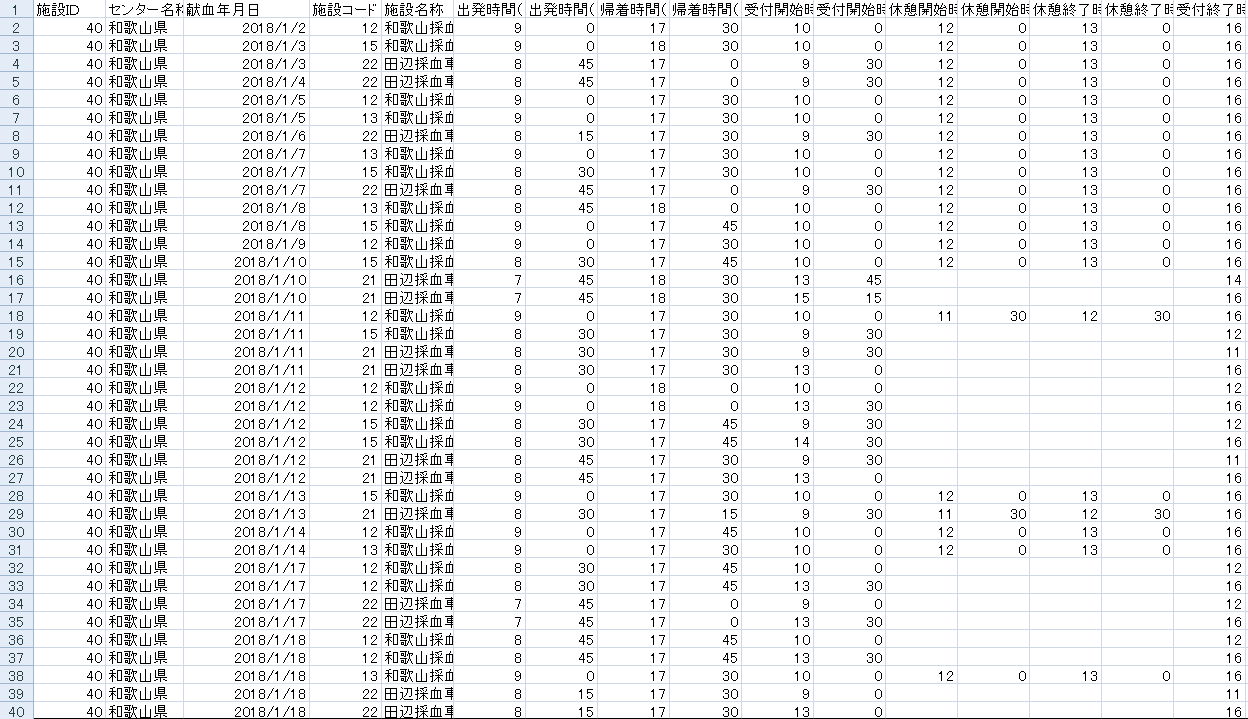 オープンデータ化の作業なし自動更新
献血が行われる場所の位置情報のCSV
【アーバンデータチャレンジ2017での取り組み】RSS出力とSNS連携よる情報流通
●CSVデータからRSS出力
●RSSは、日程間違い防止と、スマートフォンでWEB閲覧が増える午後５時以降に作成
●全市町村と市町村別のRSSを出力することで、身近な情報のお届けが可能
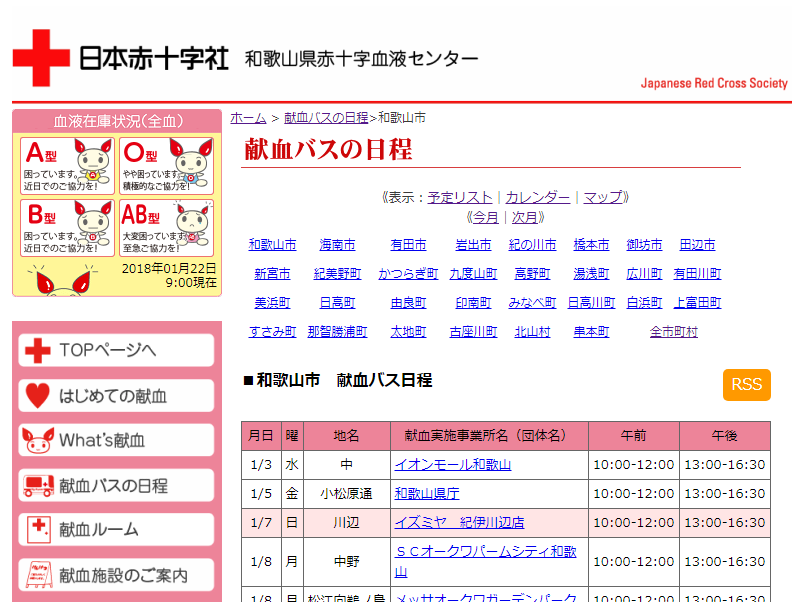 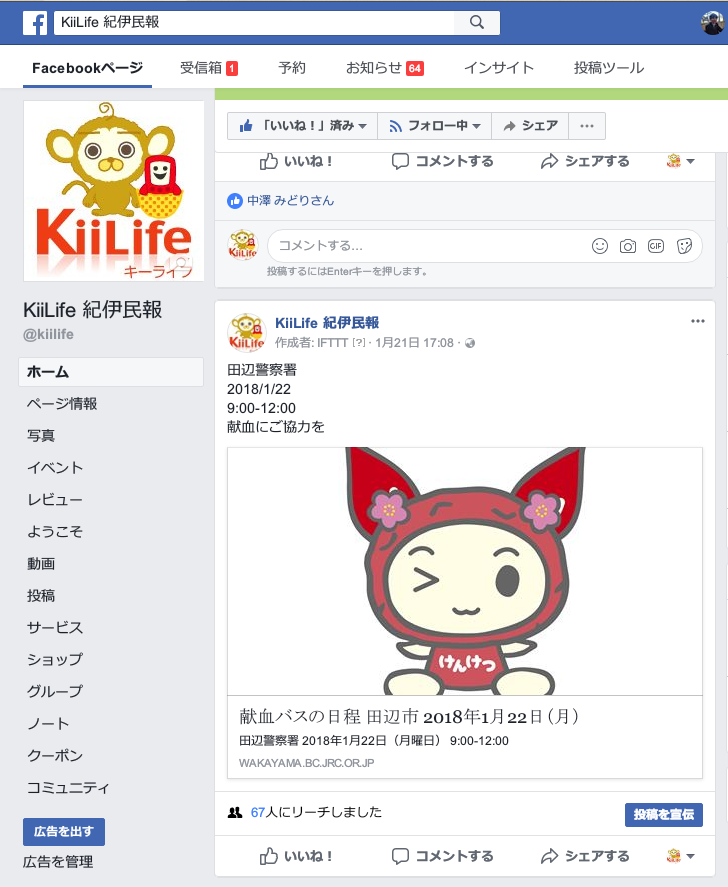 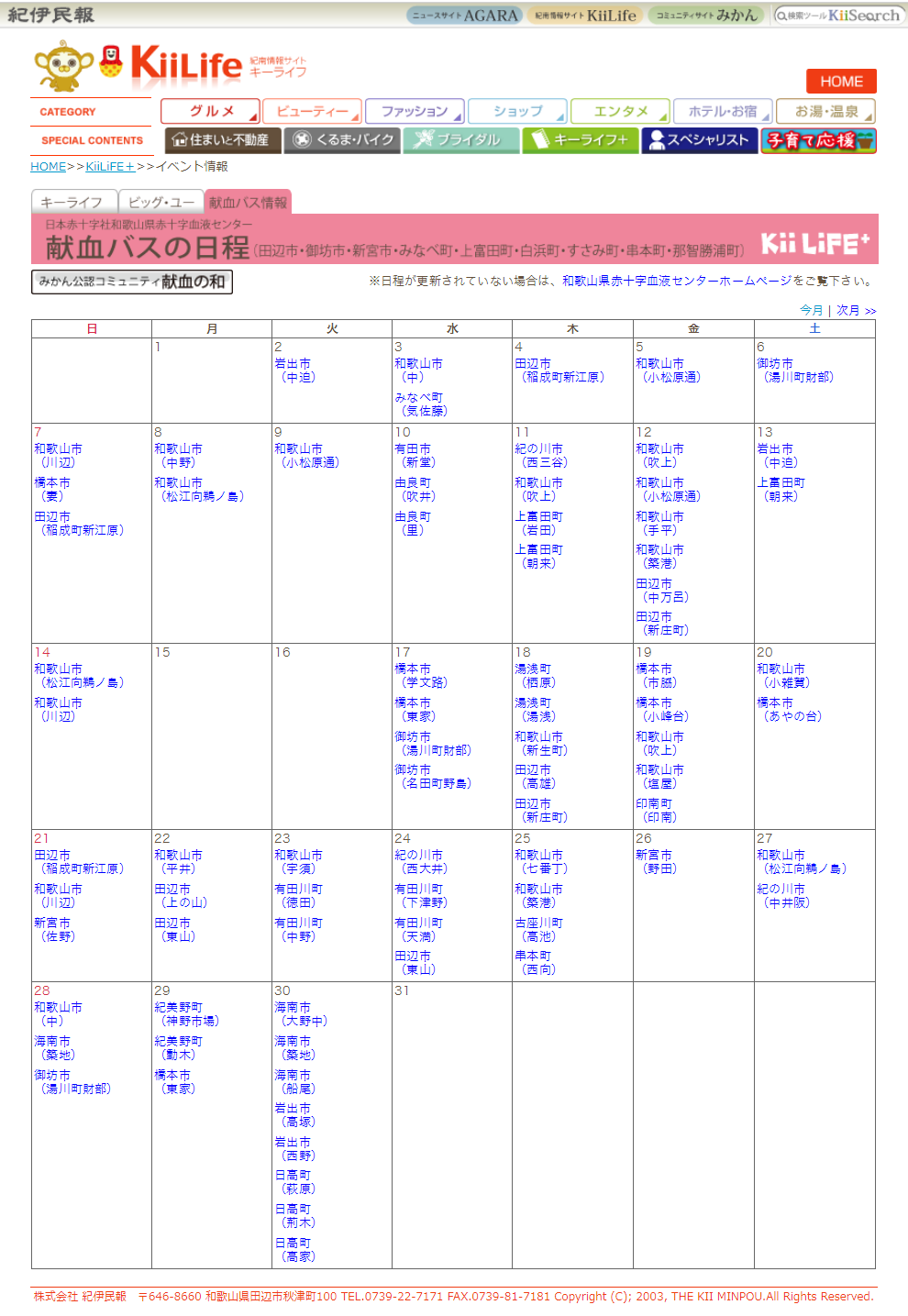 ●オープンデータを活用して、紀伊民報のサイトで掲載
●紀伊民報の購読エリアのみの情報をSNSで情報発信
【アーバンデータチャレンジ2017での取り組み】和歌山県学生献血推進協議会とは
とくに若い方に対して、献血の大切さを伝え協力してもらうために積極的に活動を行っているのが「学生献血推進ボランティア」。
献血の呼びかけやイベントの企画など、全国で約6,000名※が活躍しています。
各都道府県の大学や短期大学、専門学校、高等学校等の学生で構成され、全国7ブロックにわかれ学生ならではのユニークな活動を展開しています。
※2016年4月1日現在
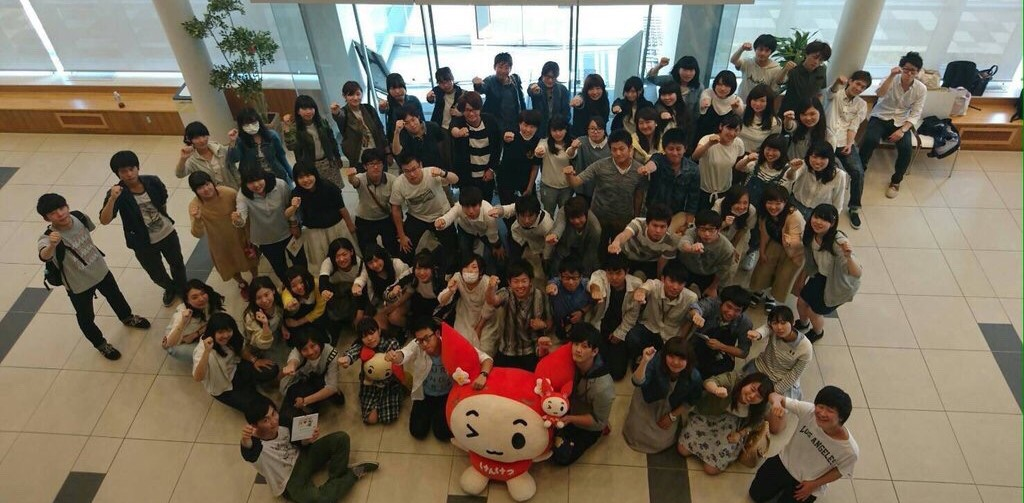 【アーバンデータチャレンジ2017での取り組み】献血の普及・啓発！
献血バス日程の情報発信とSNSフォロワー拡大企画
和歌山県学生献血推進協議会と日本赤十字社和歌山県赤十字血液センター、紀伊民報は、オープンデータの活用と情報流通の取り組みとして、「献血の普及・啓発！献血バス日程の情報発信とSNSフォロワー拡大企画」を実施。
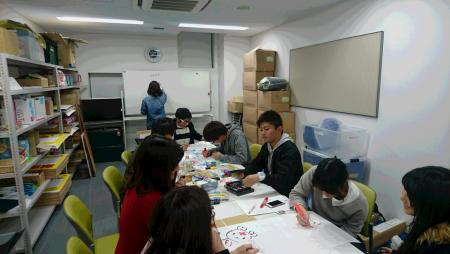 【開催日時・場所】●2017/8/2　企画会議（場所:紀伊民報）●2017/12/10･23、2018/1/8　和歌山県内献血会場●2017/12/11･12、2018/1/11　和歌山大学・近畿大学
【主催・共催・後援】●主催：和歌山県学生献血推進協議会、日本赤十字社和歌山県赤十字血液センター●共催：アーバンデータチャレンジ2017実行委員会　●後援：上仲輝幸(UDC和歌山実行委員会・紀伊民報）
【参加者数】
●24名：学生21名、赤十字血液センター2名、新聞社1名
【アーバンデータチャレンジ2017での取り組み】献血の普及・啓発！
献血バス日程の情報発信とSNSフォロワー拡大企画
【活動内容】
和歌山県学生献血推進協議会では、献血バス日程のオープンデータを、RSSを通して、同協議会のfacebookとtwitterに連携。
献血会場で、献血の普及・啓発と合わせ、同協議会サイトのPRチラシを作成し、SNSのフォロワー拡大などに取り組んだ。
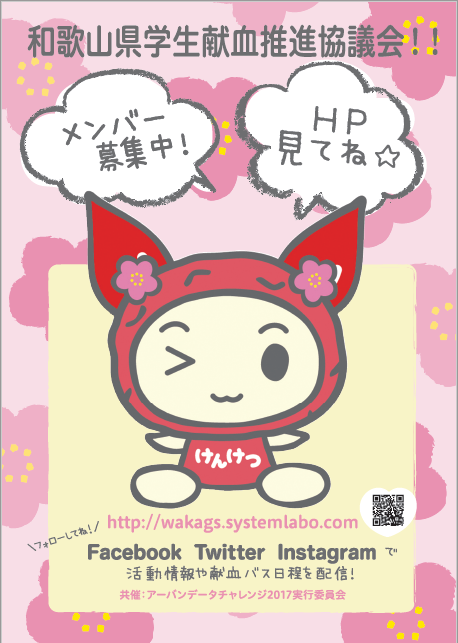 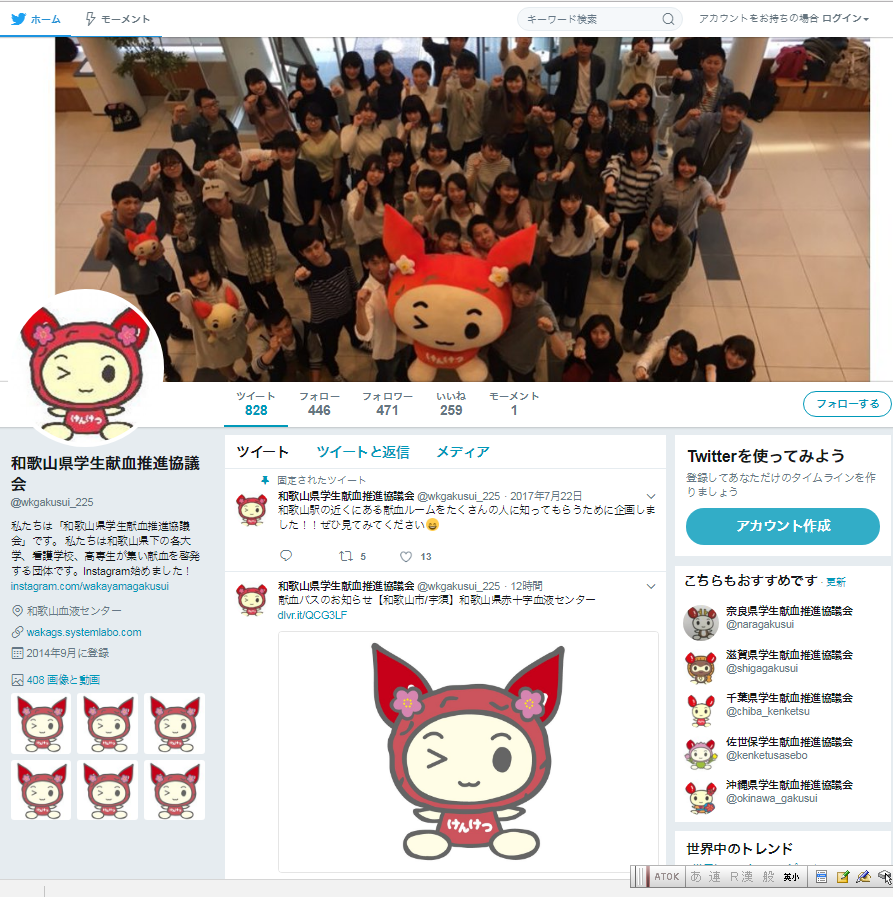 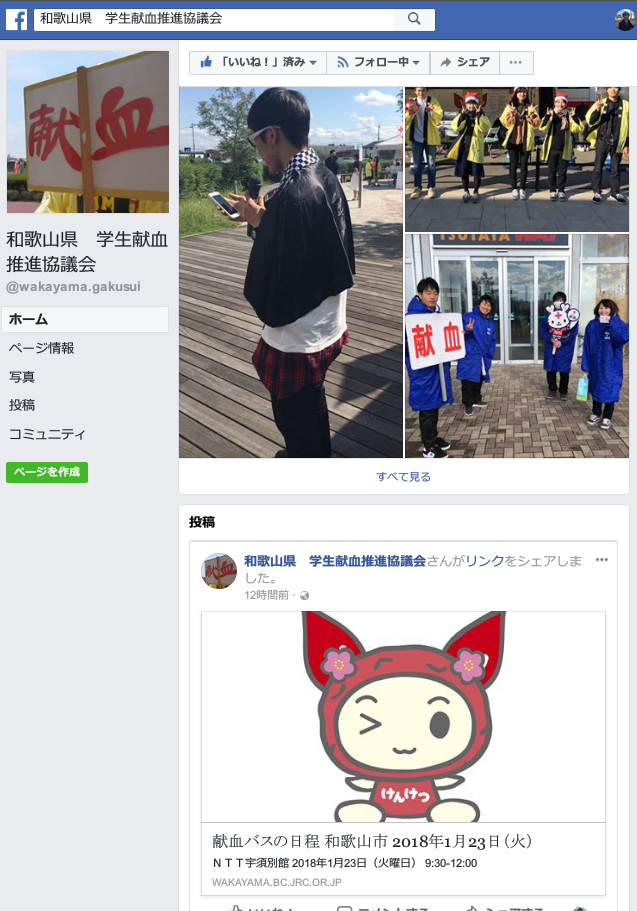 【アーバンデータチャレンジ2017での取り組み】献血の普及・啓発！
献血バス日程の情報発信とSNSフォロワー拡大企画
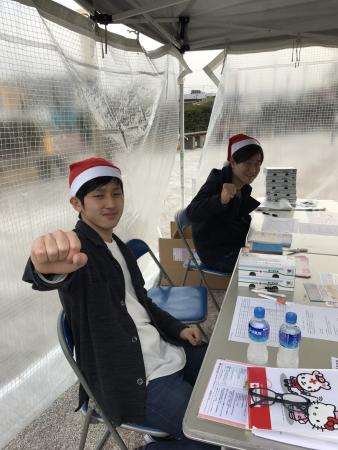 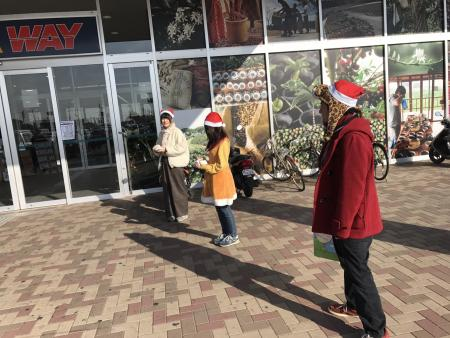 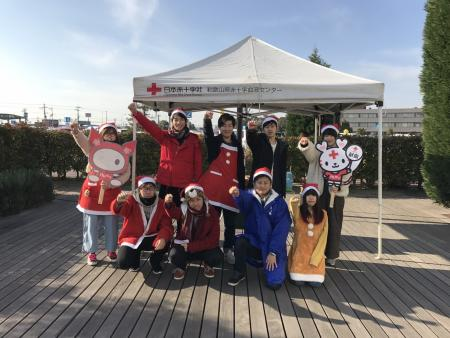 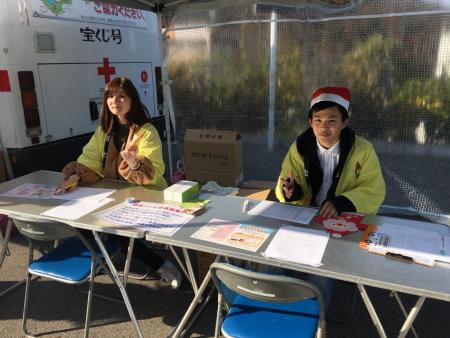 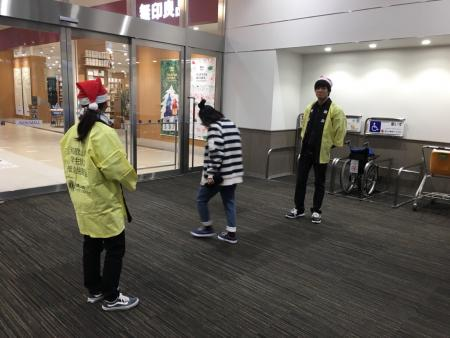 【アーバンデータチャレンジ2017での取り組み】献血の必要性
血液は、医学が進歩した現在でも、人口的につくることも、長期間保存することもできません。輸血を必要とする患者さんは、1日に約3,000人、年間で約100万人いると言われています。このためには、1日に約13,000人の方に献血のご協力をいただかなければなりません。
少子高齢化によって2027年には延べ約85万人分の血液が不足すると推計
【アーバンデータチャレンジ2017での取り組み】和歌山の活動を全国へ
人と情報をつなぐ
情報と情報をつなぐ
人と人をつなぐ
つなぐ献血で
多くの尊い命が救われます。